Основные требования к домашнему заданию
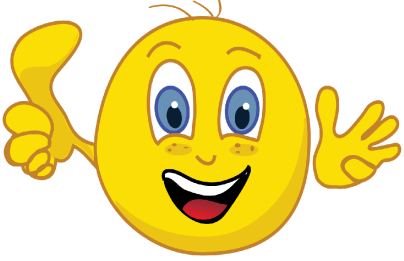 МО ЕНЦ
Занятия в школе могут только вдолбить в ребенка все правила, добытые чужим пониманием, но способность правильно пользоваться ими разовьет только домашний самостоятельный труд.
                                      Иммануил Кант
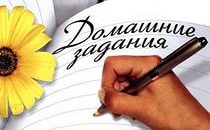 Домашнее заданиеПо общему признанию,Бывает сложным слишком,А часто, вовсе лишним!
Но, вот у папы мнение,Что дело здесь в терпенииУ мамы, что в желании,Усердии, старании.
А если есть сомнения,Решите уравнение,Чертёж, вот начертите,Гербарий соберите
А также точку зрения,Представьте в сочинении!Ведь это непосильный труд,Когда друзья уже зовут...
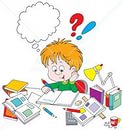 Но папа прервал прения,Он был не в настроенииПришлось пополнить знанияИ выполнить задания,Хотя морально было сложно...Но... в виде исключенья можно
Главный принцип:

обучение на уроке


домашняя работа
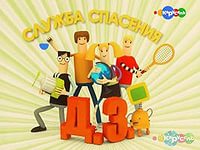 Требования к предъявлению 
домашнего задания
Домашнее задание разъясняется
  и задается до звонка с урока
- Задание, направленное на усвоение материала урока,
   лучше давать в конце урока.
- Задание, нацеленное на закрепление какого – либо навыка, лучше    давать сразу после упражнений, вырабатывающих этот навык
- Задание, контролирующее знания учащихся, полезнее давать в начале
урока
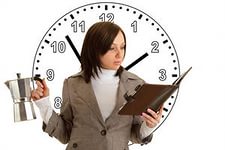 .
.
Ясность задания
Инструктаж
 - раскрыть цель работы
 - дать соответствующие рекомендации по ее выполнению 
 - предупредить о возможных затруднениях и недочетах
 - рекомендовать наиболее целесообразные
   способы самоконтроля
.
Необходима организация и проверка 
 записи домашнего задания в дневники
.
Требования к содержанию 
домашнего задания
.
.
Индивидуализация заданий
.
Разнообразие заданий
Установка на преодоление трудностей
Установка на развитие мышления
(задания должны включать вопросы,
 требующие умений
сравнивать, анализировать, 
обобщать)
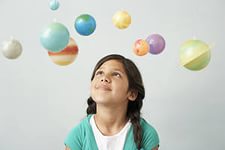 .
.
Творческий и проблемный характер заданий
Домашние задания могут быть связаны
   с материалом одного или нескольких уроков.
   Они могу включать в себя повторение 
   изученного
.
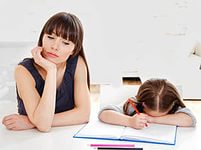 Учет объема заданий
.
Домашнее задание не должно быть наказанием за плохо проведенный или неподготовленный  урок
      
(нельзя заканчивать урок домашним заданием, включающим проработку незаконченного на уроке нового материала и упражнений к нему)
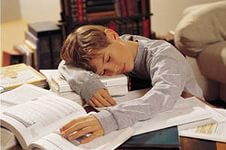 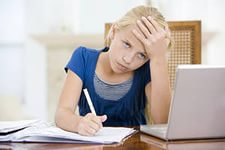 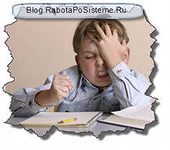 Требования к организации домашней работы:
1
2
3
4
5
6
Взаимосвязь классной и домашней работы по следующим направлениям:

а) содержание и приемы выполнения домашнего задания являются продолжением и закреплением классных заданий и упражнений; 
б) подготовка к домашней работе проводится в классе – разъясняются цель, учебная задача, способы выполнения и контроля задания. Установлено, что успешность выполнения домашнего задания зависит от того, как подробно дан инструктаж характера и последовательности операций, какими памятками рекомендовал пользоваться учитель; 
в) обеспечивается систематический контроль и самоконтроль учащегося за ходом и результатами домашней учебной работы.
«Фактически постепенно должна стираться грань между классными и домашними заданиями с переходом к непрерывной, индивидуальной самостоятельной учебной деятельности школьника». 

Эльконин - Давыдов
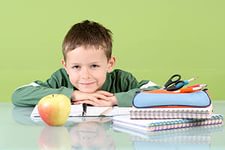 СПАСИБО 
ЗА ВНИМАНИЕ!